Młodzi artyści dla Świętego Jana Pawła IICzęść 4
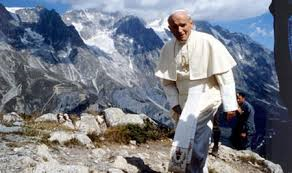 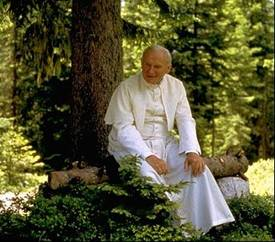 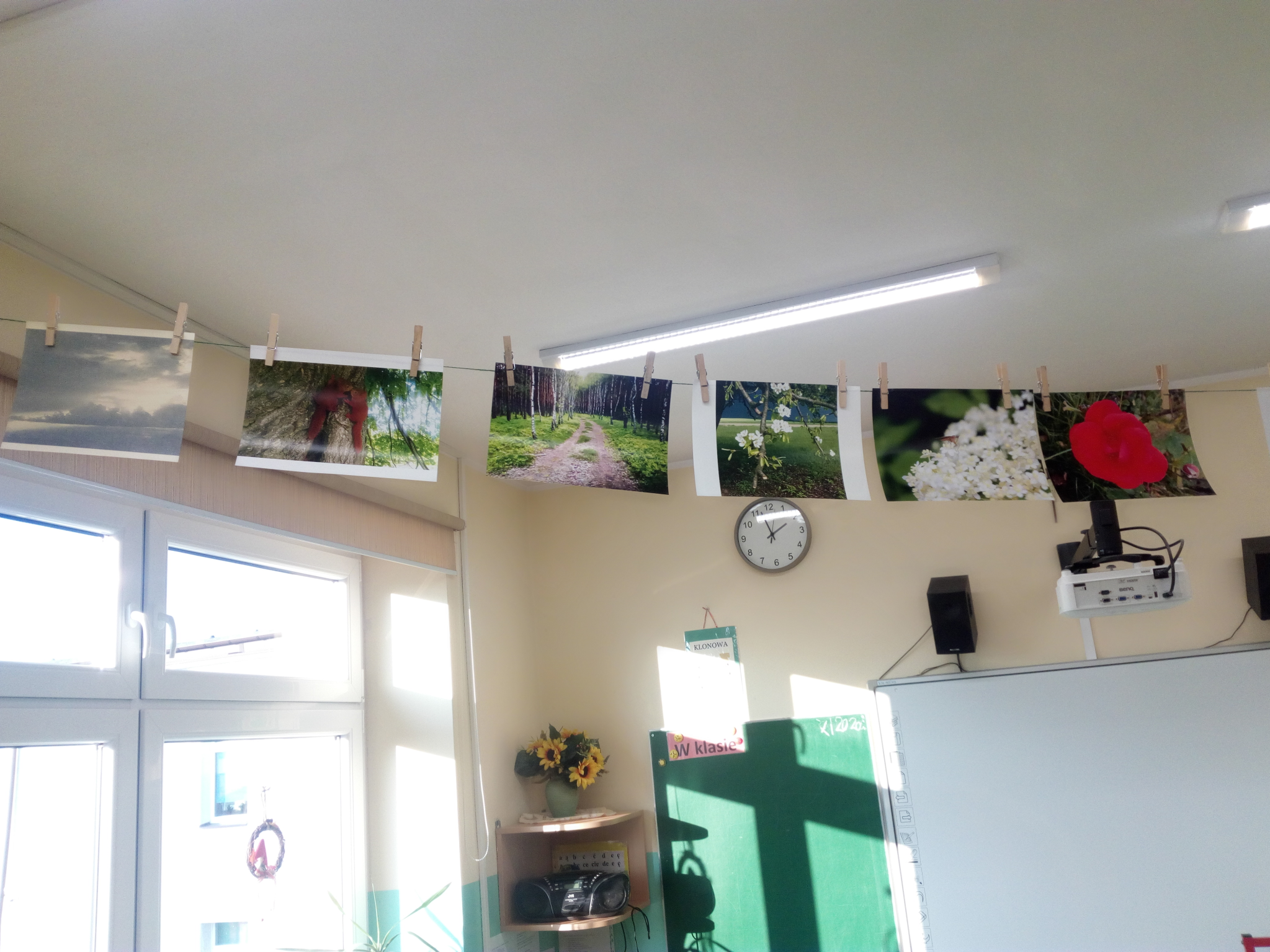 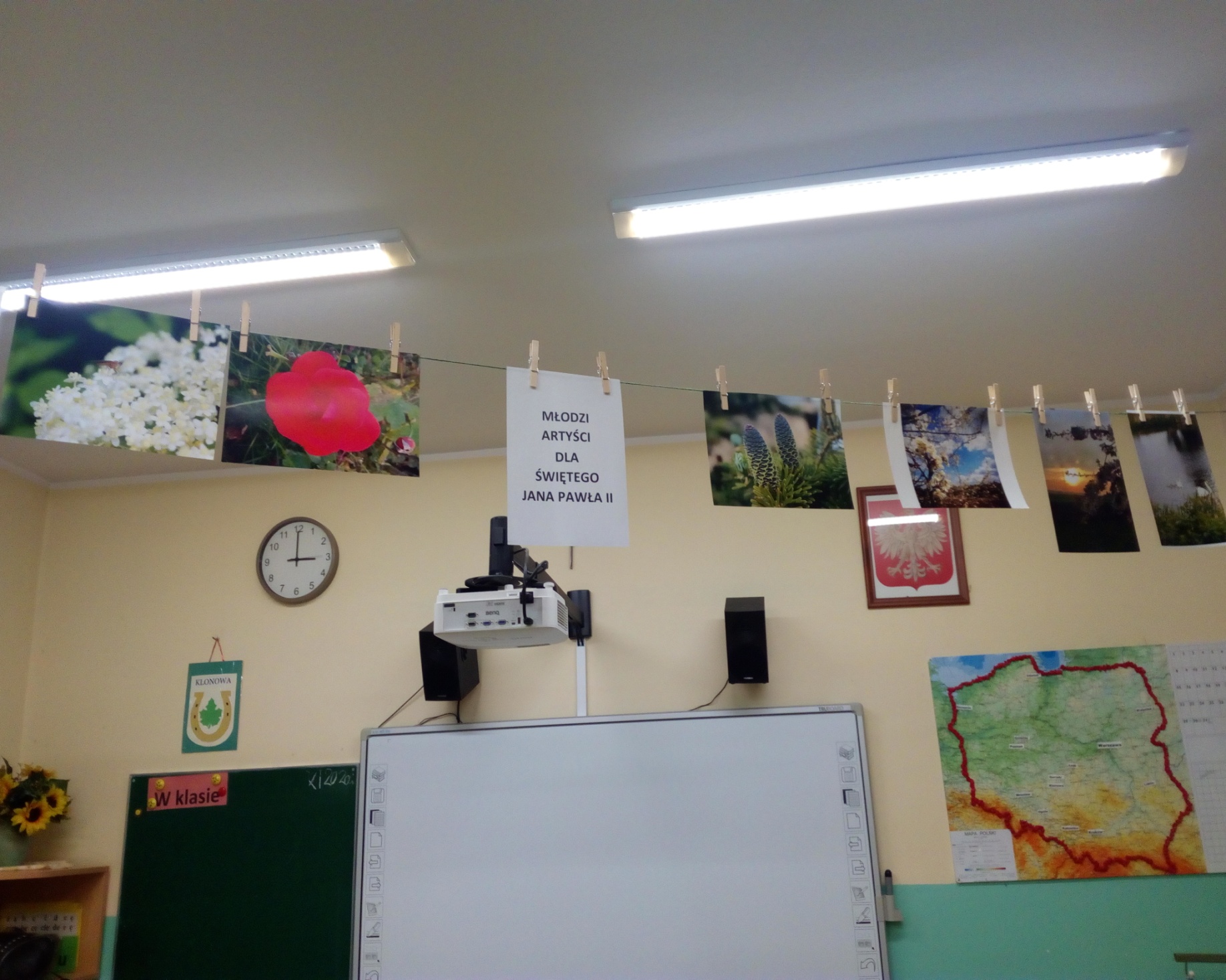 Opracowała:Agnieszka SobczykSzkoła Podstawowa im. ks. Józefa Dalakaw Klonowej